সকলকে স্বাগতম
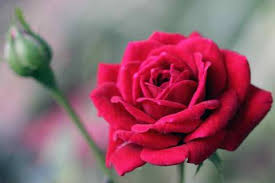 শিক্ষক পরিচিতি
বিনয় কুমার বিশ্বাস 
সহকারী শিক্ষক 
কোলা সদর উদ্দিন উচ্চ বিদ্যালয় 
রাজবাড়ী সদর , রাজবাড়ী ।
মোবাঃ ০১৭১৭৭৫৪৮০৭
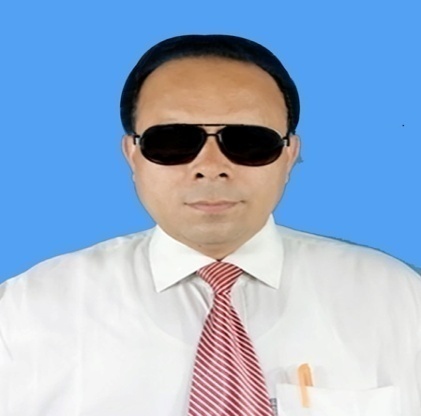 পাঠ পরিচিতি
শ্রেণীঃ নবম ও দশম 
বিষয়ঃ হিসাব বিজ্ঞান 
অধ্যায়ঃ দ্বিতীয়  
সময়ঃ ৪৫ মিনিট
তারিখঃ০১-০৯-২০২০ইং
এসো আমরা কিছু ছবি দেখি
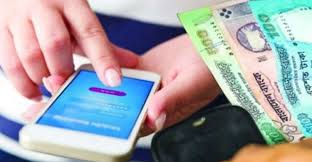 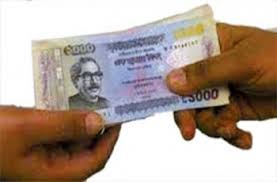 এসো আমরা আরও কিছু ছবি দেখি
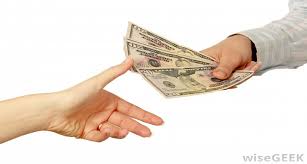 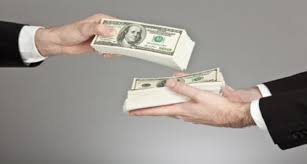 আজকের পাঠ
“লেনদেন”
(প্রথম অংশ)
শিখনফল
১.  লেনদেন কী বলতে পারবে ।
২.  লেনদেনের ধারণা ব্যাখ্যা করতে পারবে ।
৩.  লেনদেনের প্রকৃতি বা বৈশিষ্ট্য ব্যাখ্যা করতে পারবে ।
৪.  লেনদেন চিহ্নিত করতে পারবে ।
লেনদেন কী ?
মানুষ প্রাচীনকাল থেকেই দৈনন্দিন জীবনে হিসাব ব্যাবস্থার অনুভব করে আসছে । আদিকালে প্রত্যেকে তাঁর প্রাত্যাহিক জীবনের প্রয়োজনগুলো মেটানোর জন্য নিজেদের মধ্যে পণ্য বিনিময় করত । যে ঘটনাগুলো কোন ব্যাক্তি বা প্রতিষ্টানের আর্থিক অবস্থার পরিবর্তন করে । কেবল সেই কেবল ঐ ঘটনাগুলো থেকেই লেনদেনের জন্ম হয় । সুতারাং দেখা যাচ্ছে সকল ঘটনাই লেনদেন হবে না । তাই বলা যায় , সকল লেনদেনই ঘটনা কিন্তু সকল ঘটনাই লেন্দেন নয় । ব্যবসায়ের প্রকৃত আর্থিক চিত্র পাওয়ার জন্য শুধু অর্থ সম্পর্কিত ঘটনা গুলোই ব্যবসায় প্রতিষ্টানের লেনদেন হিসেবে চিহ্নিত করা হয় ।
একক কাজ
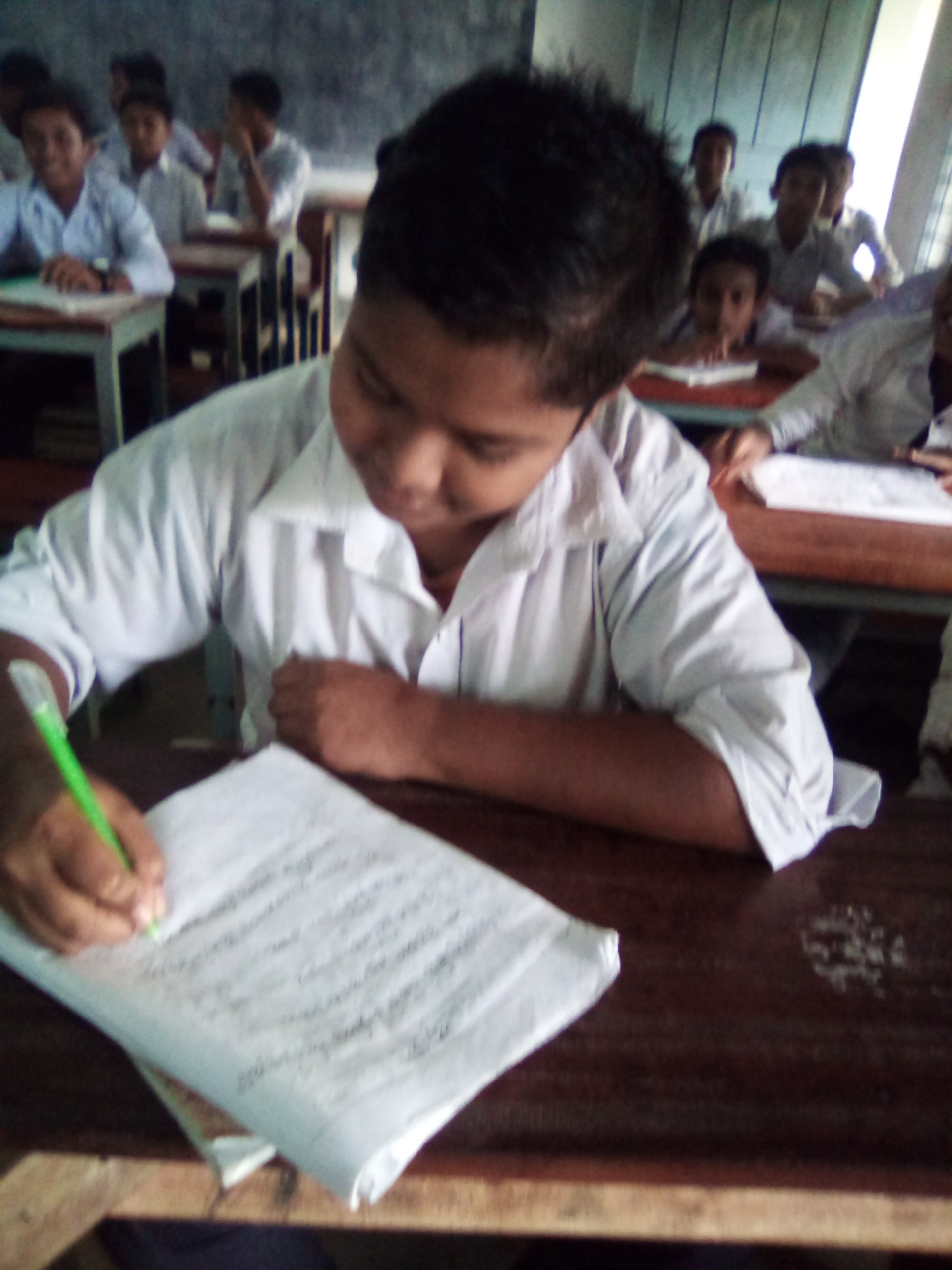 প্রশ্নঃ-লেনদেন বলতে কী বুঝ ?
লেনদেনের ধারনা
ব্যাবসায় জগতে বিভিন্ন ঘটনার উদ্ভব হয় । কিন্তু সমস্ত ঘটনাকে হিসাবের বহিতে লিপিবদ্ধ করা হয় না । কারণ সকল ঘটনা লেনদেন নয় । শুধু মাত্র অর্থের অংকে পরিমাপযোগ্য ঘটনা যেটি ব্যবসায়ের আর্থিক অবস্থার পরিবর্তন করে সেই ঘটনাকেই লেনদেন হিসেবে হিসাবের বহিতে লিপিবদ্ধ করা হয় ।
সেবা আদান প্রদানের মাধ্যমেও লেনদেনের উদ্ভব ঘটতে পারে । যেমন মিঃ 
আবিরকে অফিসের দায়িত্ব পালনের বিনিময়ে ২৫,০০০ টাকা বেতন দেয়া
অথবা বাড়ী ভাড়া বাবদ ৫,০০০ টাকা পাওয়া গেল ,এগুলোও লেনদেন । আবাব অদৃশ্য ভাবে কোন আর্থিক ঘটনা ঘটে থাকলে তাহাও লেনদেন হতে পারে । যেমনঃ সম্পদ ব্যবহারের ফলে যে মুল্য হ্রাস হয় এটিও একটি লেনদেন ।
লেনদেনের  ধারনা-০১
স্বাধীন শিমুলকে  ৫,০০০ টাকা দিল । এই কার্যের মধ্যে আমরা দুটি পক্ষ দেখতে পাই – শিমুল ৫,০০০ টাকা গ্রহন করল । ও স্বাধীন ৫,০০০ টাকা প্রদান করল । চিত্রের সাহায্যে বিষয়টি বুঝানো হলো ।
সুবিধা 
প্রাপক
( শিমুল )
সুবিধা 
দাতা
( স্বাধীন )
৫,০০০ টাকা
লেন
দেন
জোড়ায় কাজ
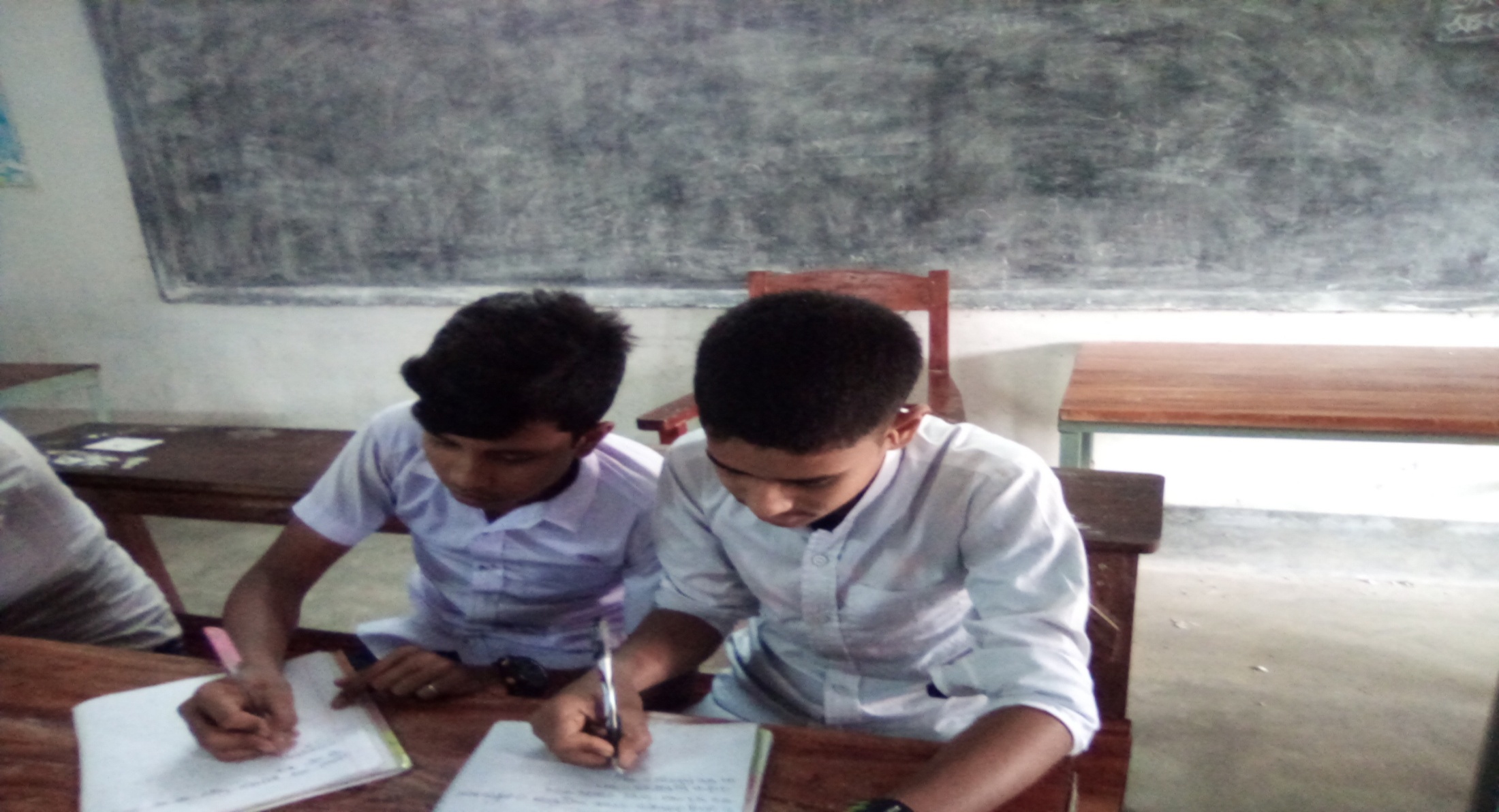 প্রশ্নঃ-লেনদেন-এর ধারণা ব্যাখ্যা কর ।
লেনদেনের বৈশিষ্ট্যসমূহ নিম্নরুপঃ
১.  অর্থের অংকে পরিমাপ যোগ্য 
২.  আর্থিক অবস্থার পরিবর্তন 
৩.  দ্বৈত স্বত্ত্বা 
৪.  স্বয়ংসম্পূর্ণ ও  স্বতন্ত্র 
৫.   দৃশ্যমানতা 
৬.  ঐতিহাসিক ঘটনা 
৭.  হিসাব সমীকরণে প্রভাব বিস্তার
দলগত কাজ
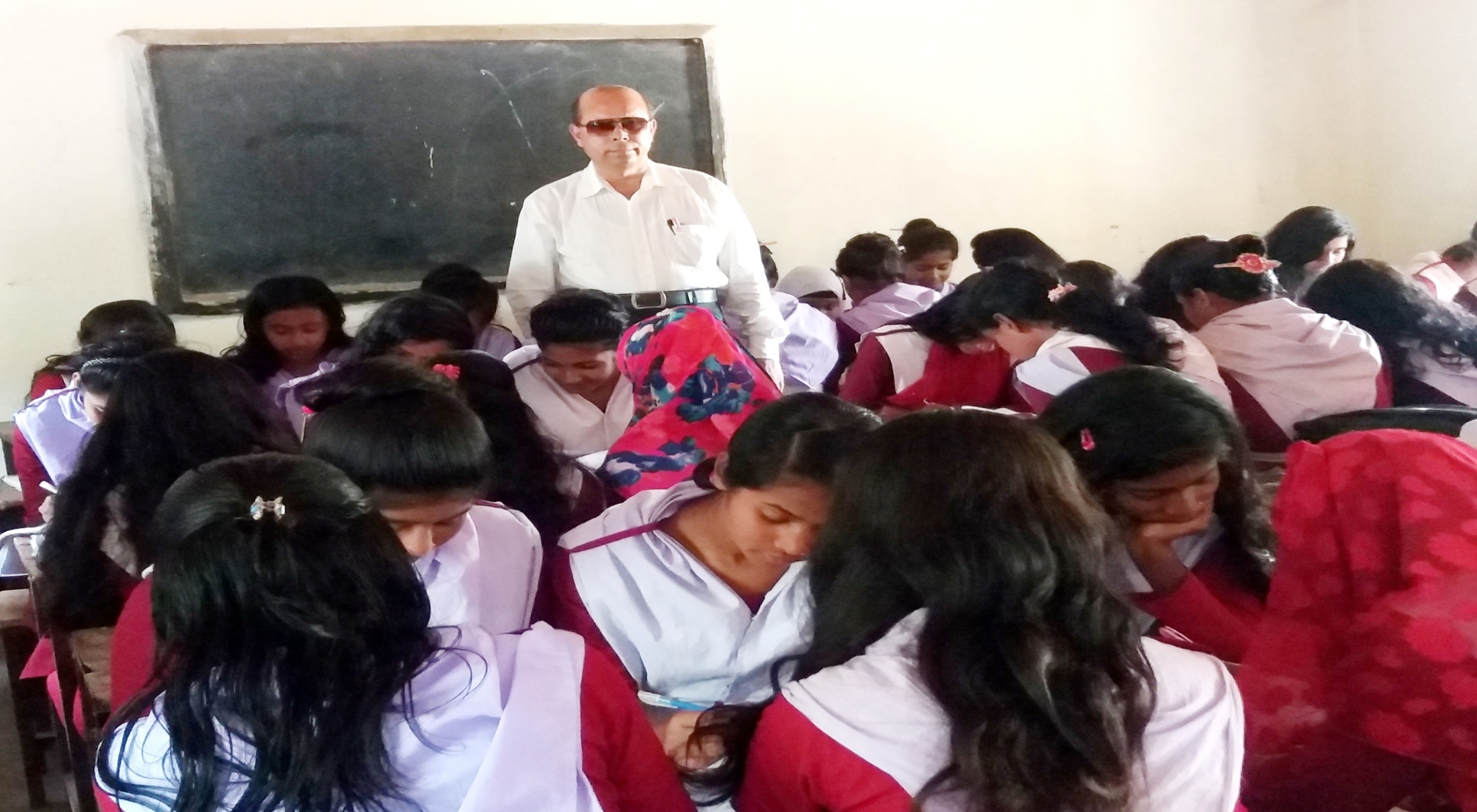 প্রশ্নঃ- লেনদেনের বৈশিষ্ট্য গুলো কি কি লিখ ?
লেনদেন চিহ্নিতকরণ করঃ
প্রশ্নঃ-০১-মিঃ মতিলালের ব্যবসায় প্রতিষ্টানে নিম্নলিখিত ঘটনাসমূহ সংঘটিত হয়েছে।
১।  মিঃ মতিলাল ৬০,০০০ টাকা নিয়ে ব্যবসায় শুরু করলেন ।
২। তিনি ২৫,০০০ টাকার পণ্য নগদে ক্রয় করলেন ।
৩। তিনি তার একজন পাওনাদারকে ১৫,০০০ টাকা পরিশোধ করলেন। 
৪।  তিনি ১০,০০০ টাকার পণ্য ক্রয়ের জন্য ফরমায়েশ প্রদান করলেন । 
৫।  তিনি বিজ্ঞাপন বাবদ ৫,০০০ টাকা প্রদান করলেন । 
৬। তিনি মিঃ সুমনকে মাসিক ১০,০০০ টাকা বেতনে তার ব্যবসার ম্যানেজার নিয়োগ 	করলেন । 
৭। ব্যবসায় থেকে ছেলের স্কুলের বেতন ৫,০০০ টাকা দিলেন । 
৮। তার ব্যক্তিগত অর্থ থেকে ১,০০০ টাকা চুরি হয়েছে । 
৯। তিনি মঞ্জু ব্রাদার্স হতে প্রতি মাসে ১৫,০০০ টাকার পণ্য ক্রয়ের জন্য চুক্তিবদ্ধ হলেন 	। 
১০। তিনি ২৫,০০০ টাকা মূল্যের পন্য রবিউলের নিকট  ধারে বিক্রয় করেছেন ।
সমাধানঃ লেনদেন চিহ্নিত করা হলঃ
মূল্যায়ন-০১
প্রশ্নঃ-০১- যা কিছু মানুষের জীবনে ঘটে , তাকেই- 
ক.    লেনদেন  বলে           খ.     খতিয়ান বলে 
গ.    ঘটনা বলে             ঘ.     রেওয়ামিল বলে
প্রশ্নঃ-০২- হিসাব রক্ষণের মূলভিত্তি কোনটি ? 
ক.    লেনদেন                খ.     জাবেদাভুক্তকরণ 
গ.    খতিয়ানভক্তকরণ                  ঘ.     আর্থিক বিবরণী প্রস্তুতকরণ
প্রশ্নঃ-০৩-লেনদেন বলতে বোঝায়- 
ক.    দেনা- পাওনা 
খ.    একটি হিসাব 
গ.     পণ্য   হিসাব  
ঘ.  অর্থের মাপকাঠিতে পরিমাপযোগ্য কোন ঘটনা
মূল্যায়ন-০২
প্রশ্নঃ-০৪-লেনদেনের বৈশিষ্ট্য কয়টি ? 
ক.    ছয়টি                   খ.      সাতটি          
গ.      আটটি                     ঘ.      নয়টি
প্রশ্নঃ-০৫- কোনটি লেনদেনের বৈশিষ্ট্য নয় ?
ক.    স্বয়ংসম্পুর্ণ ও স্বতন্ত্র      খ.    অর্থের মাপকাঠিতে নিরুপিত 
গ.    ব্যয় নিয়ন্ত্রণ                ঘ.    অদৃশ্যমান লেনদেন 
প্রশ্নঃ-০৬- লেনদেনের বৈশিষ্ট্যের  সাথে সামঞ্জস্যপূর্ণ – 
i. আর্থিক  অবস্থার পরিবর্তন 
ii.  অর্থের মাপকাঠিতে নিরুপিত  
iii.  দৃশ্যমান  ও অদৃশ্যমান 
নিচের কোনটি সঠিক ? 
ক.    i      ও     ii        খ.       i       ও       iii        
গ.      ii    ও      iii        ঘ.     i    ,    ii     ও      iii
প্রশ্নঃ-০৪-লেনদেনের বৈশিষ্ট্য কয়টি ? 
ক.    ছয়টি                   খ.      সাতটি          
গ.      আটটি                     ঘ.      নয়টি
প্রশ্নঃ-০৫- কোনটি লেনদেনের বৈশিষ্ট্য নয় ?
ক.    স্বয়ংসম্পুর্ণ ও স্বতন্ত্র      খ.    অর্থের মাপকাঠিতে নিরুপিত 
গ.    ব্যয় নিয়ন্ত্রণ                ঘ.    অদৃশ্যমান লেনদেন 
    প্রশ্নঃ-০৬- লেনদেনের বৈশিষ্ট্যের  সাথে সামঞ্জস্যপূর্ণ – 
i. আর্থিক  অবস্থার পরিবর্তন 
ii.  অর্থের মাপকাঠিতে নিরুপিত  
iii.  দৃশ্যমান  ও অদৃশ্যমান 
নিচের কোনটি সঠিক / 
ক    i      ও     ii        খ         i       ও       iii        
গ      ii    ও      iii        ঘ     i    ,    ii     ও      iii
বাড়ীর কাজ-০১
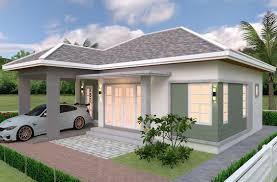 বাড়ির কাজ-০২
মিঃ সুমনের ব্যবসা প্রতিষ্ঠানে নিম্নলিখিত ঘটনাগুলো সংঘঠিত হয়েছে- 
১। মিঃ সুমন ৮০,০০০ টাকা নিয়ে ব্যবসায় আরম্ভ করলেন । 
২। সোনালী ব্যাংকে হিসাব খোলা হলো  ৫০,০০০ টাকা ।  
৩। তিনি ৩০,০০০ টাকার নগদে পণ্য ক্রয় করলেন  । 
৪।  তিনি ৪০,০০০ টাকার নগদে পণ্য বিক্রয় করলেন । 
৫।  তার ব্যক্তিগত অর্থ হতে ১,০০০ টাকা চুরি হয়েছে । 
৬। কর্মচারীর বেতন প্রদান করেন ১০,০০০ টাকা  ।
৭।  তার ব্যক্তিগত  ১,০০,০০০ টাকার মোটর সাইকেল হারিয়ে গেল । 
৮। তিনি   ব্যক্তিগত প্রয়োজনে কারবার থেকে উত্তোলন করলেন ।
সকলকে ধন্যবাদ
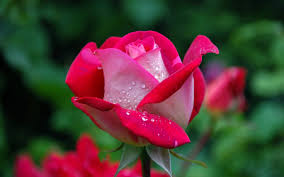